الصّف : الثالث المادة : لغة عربيّة قراءة الموضوع : السّكّر
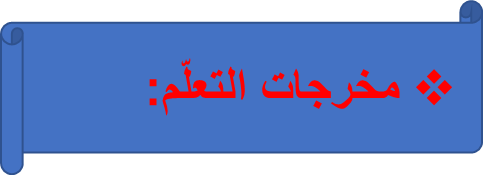 أن تقرأ  الدّرس قراءة سليمة معبّرة
أن تشرح المفردات الجديدة في النصّ 
أن تحدّد  مرادف بعض الكلمات اعتماداً على النصّ
أن تصيغ جملاً و تراكيب وفق نمطٍ معيّنٍ  .
أن تحدّد  الفكرة العامة للنصّ 
أن تبدي رأيك  في أهمية العمل الجماعي  .
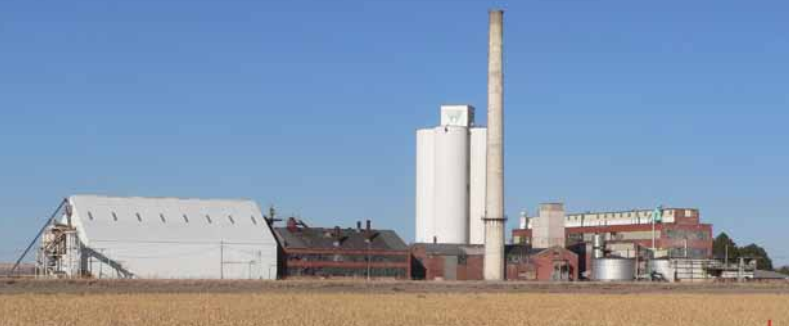 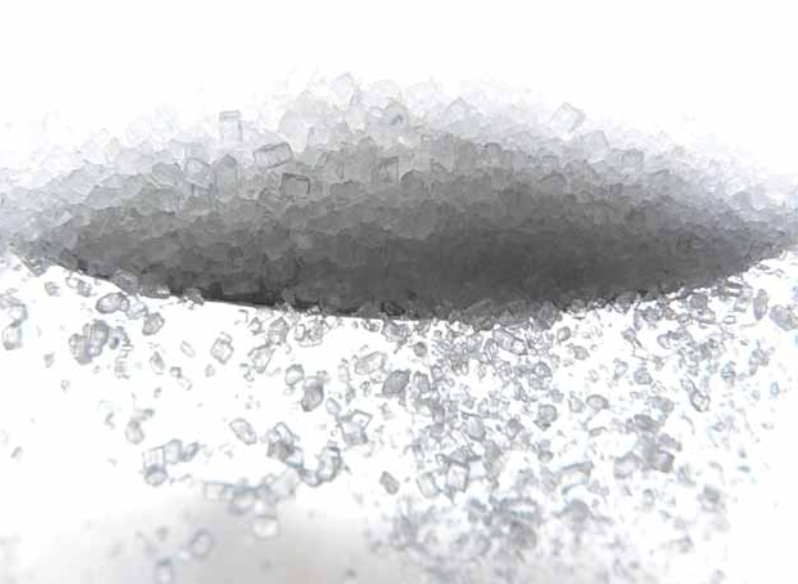 والآن عزيزي التلميذ تعال نقرأُ الفِقرَةَ الآتية :
وبعد أيامٍ وفتْ أمّي بوعدِها ودَخلنا المَعملَ برِفقةِ موظّفةٍ في المعملِ , صحِبتنا إلى كلّ الأقسامِ, وحدّثتنا قائلةً : 
معاملُ السّكّر نوعانِ : معاملُ تستخرجُ السّكرَ , وبواسطةِ أحدثِ الآلات التي تعصِرُ هذه الموادَ , ثمّ تُصفّيها من الشّوائبِ العالقةِ فيها , وبعد ذلك تُجَفّفها بالحرارةِ وتُحوّلها إلى حبيباتٍ , وتنقلها إلى قِسمِ التّعبئةِ , فتوضعُ في أكياسٍ مختلفةِ الوزنِ .
تذكّرتُ آنذاكَ موضوعَ السّكّرِ  في هَرَمي الغذائي , فرِحتُ أُحدّثُ المُوظّفةَ بكلّ ثقةٍ عن الإرشاداتِ التي تعلّمتها منهُ , وبالتّقليلِ من تناولِ السّكّرِ لأنّ كثرَتهُ تضرُّ الأسنانَ وتُسبّبُ البدانَةَ .
ولّما خرَجنا قلتُ لأميّ : الآن فهمتُ , المعاملُ تُوزّعُ السّكرَ على المؤسساتِ والبقاليّاتِ بأوزانٍ كبيرةٍ ونحنُ نشتري منها بأوزانٍ قليلةٍ .
شرح المفردات الجديدة في النصّ :
حُبيبات : حبّات صغيرة
تصفيتها : تنقيتها 
 البدانة : السّمانة 
 الشّوائب : الجزيئات الصغيرة من الشّوندر
الفكرة الرئيسة في النص ّ:
صناعةُ السّكّر
الفكر الفرعيّة في النصّ :
الفكرة الأولى  : كيفية صناعة السّكّر  .
الفكرة الثانية : القيمةُ الغذائيةُ للسّكرِ ومخاطرُ كثرةِ تناولهِ .